Voorbeeld Verantwoording Verwachting
8 januari 2021
Dit is een fictief voorbeeld van hoe de vragen ingevuld kunnen worden bij het eerste verantwoordingsmoment (Verwachting) binnen SamenSchiedam
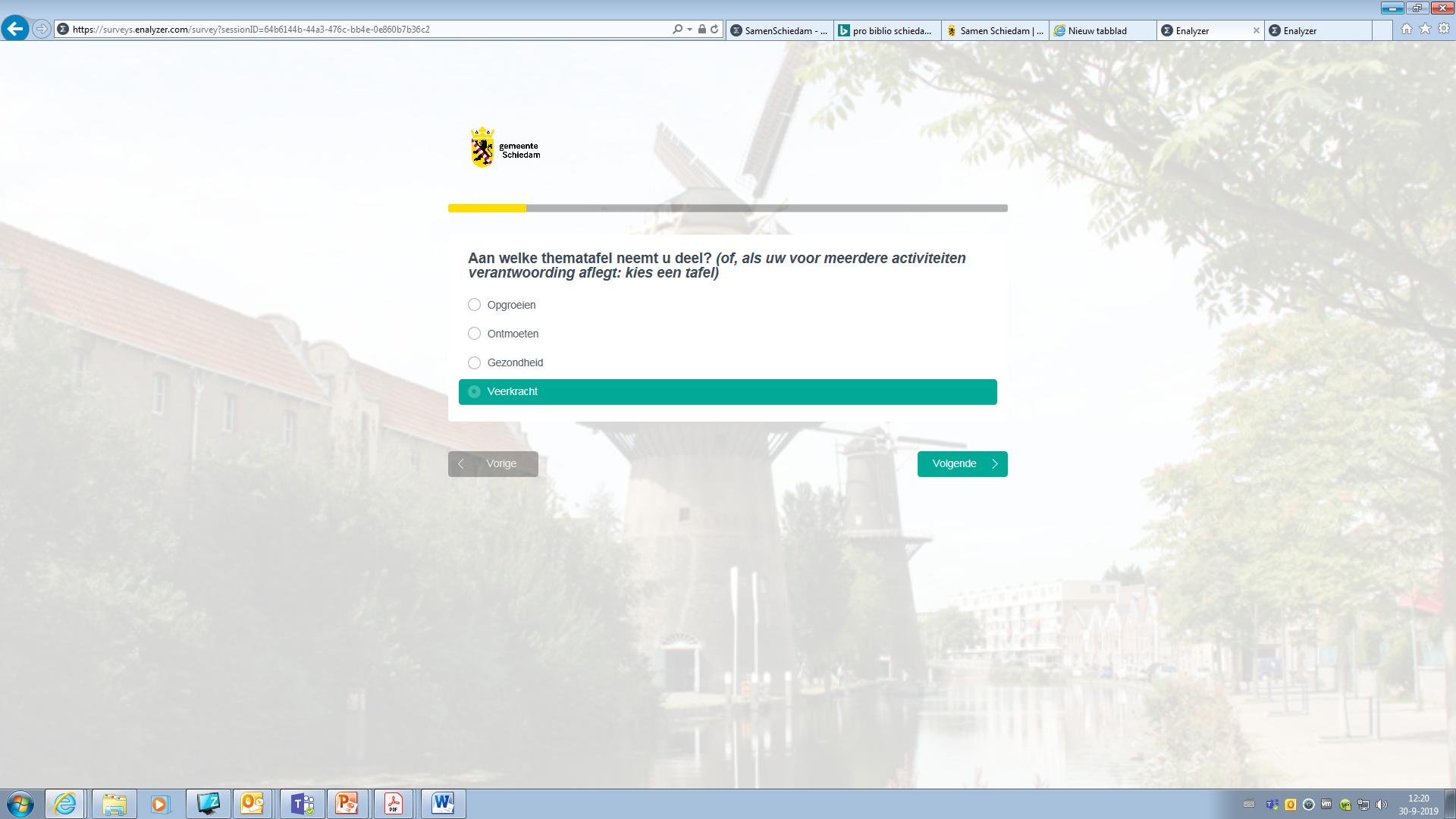 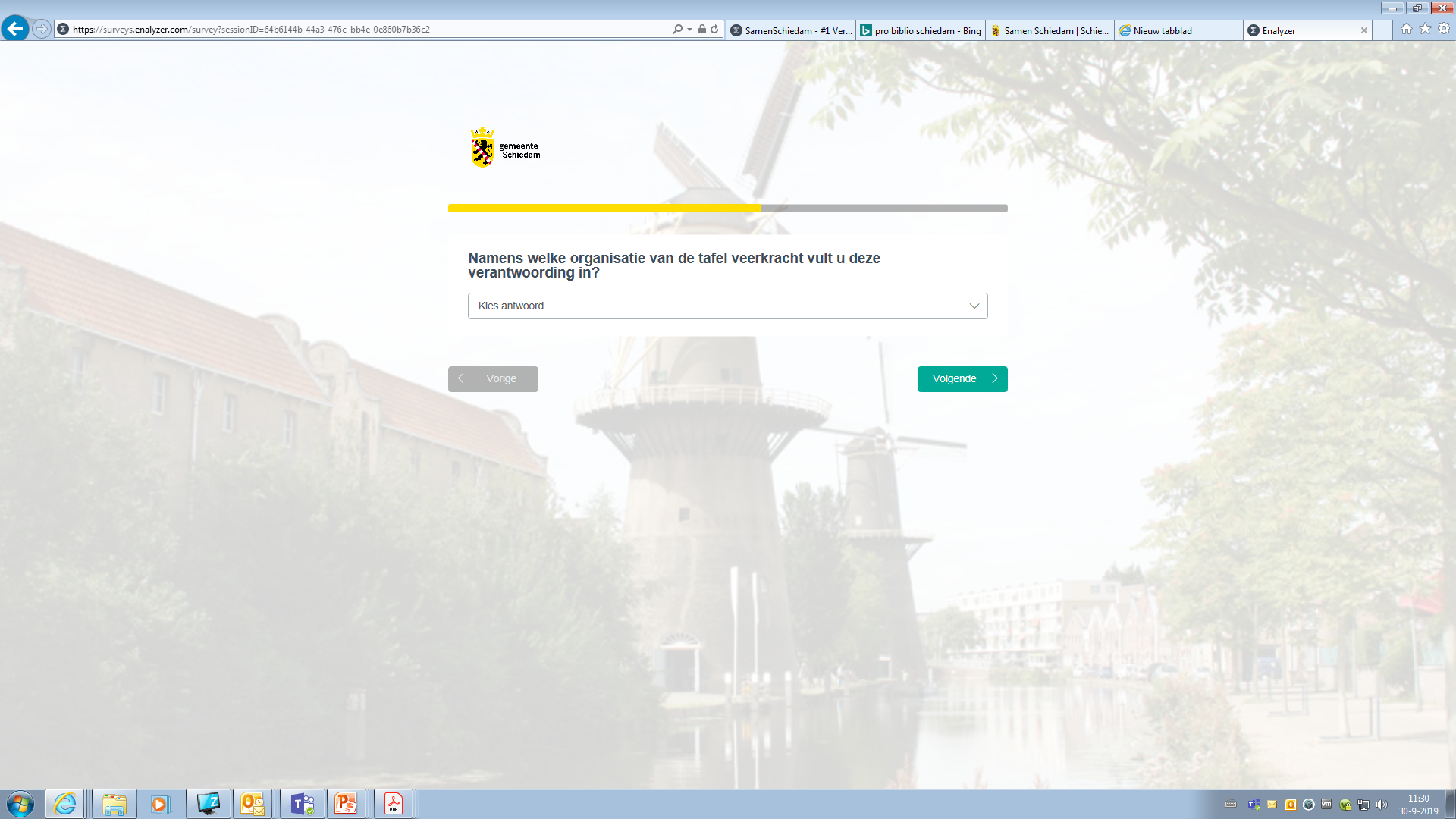 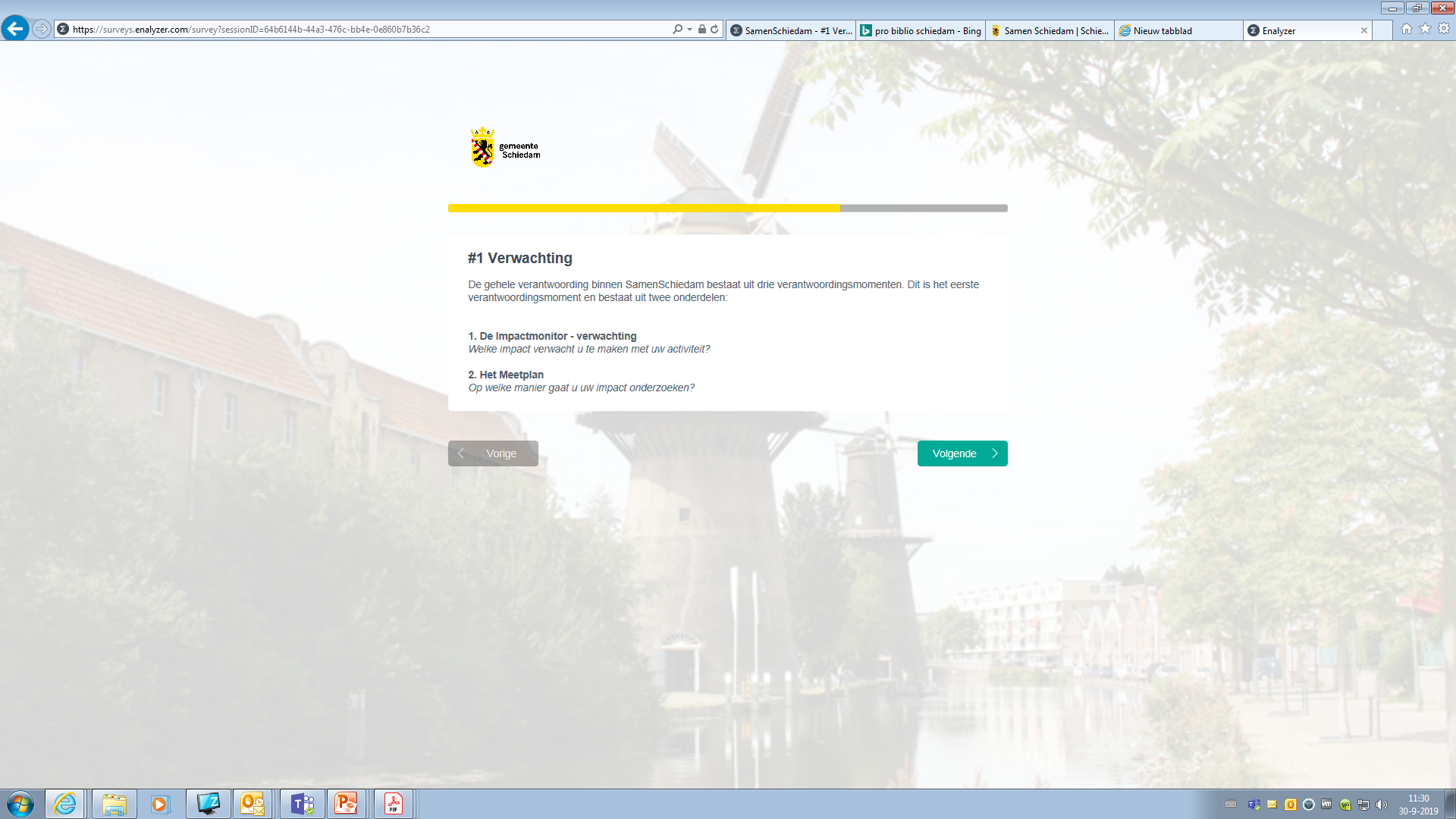 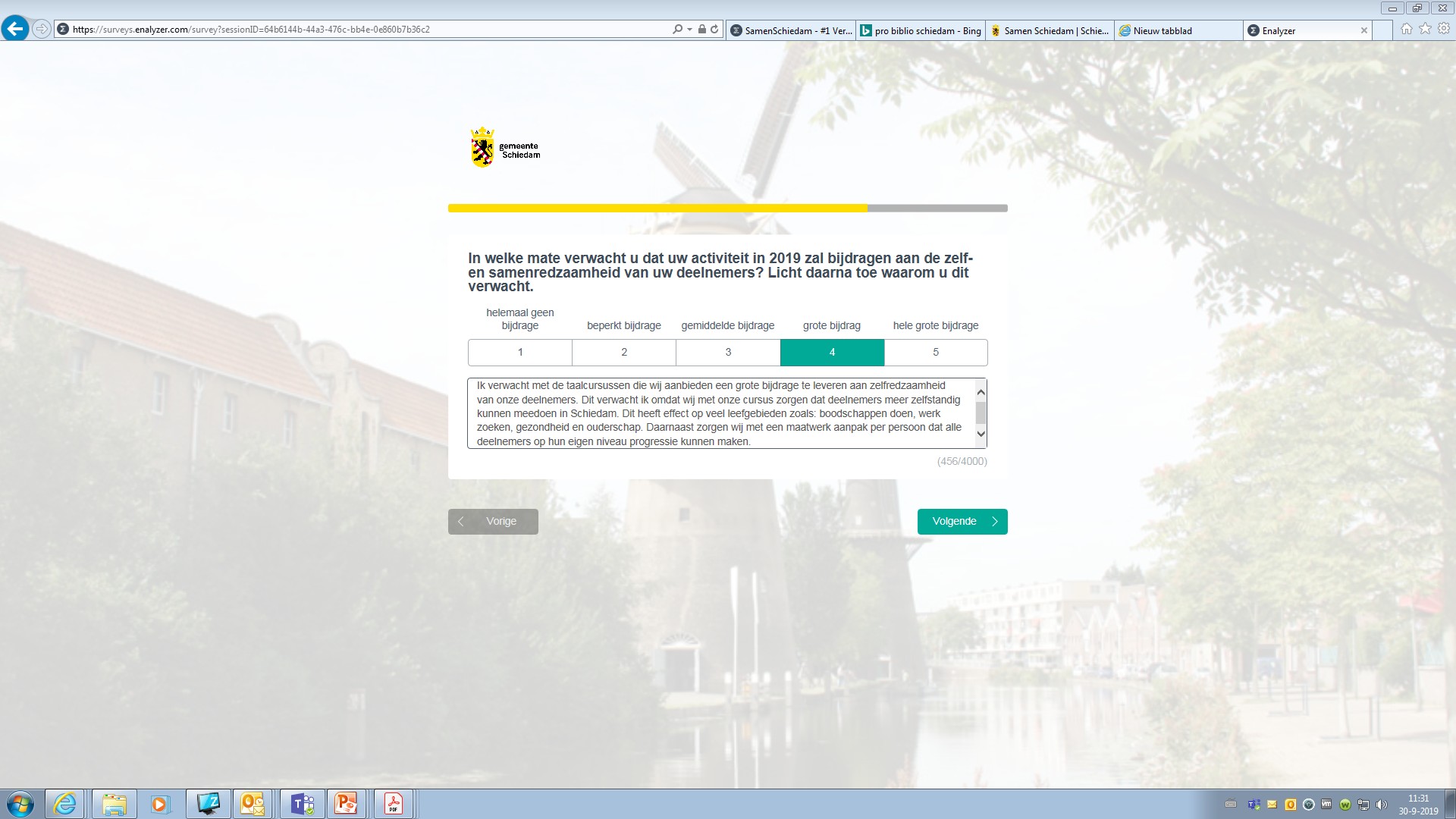 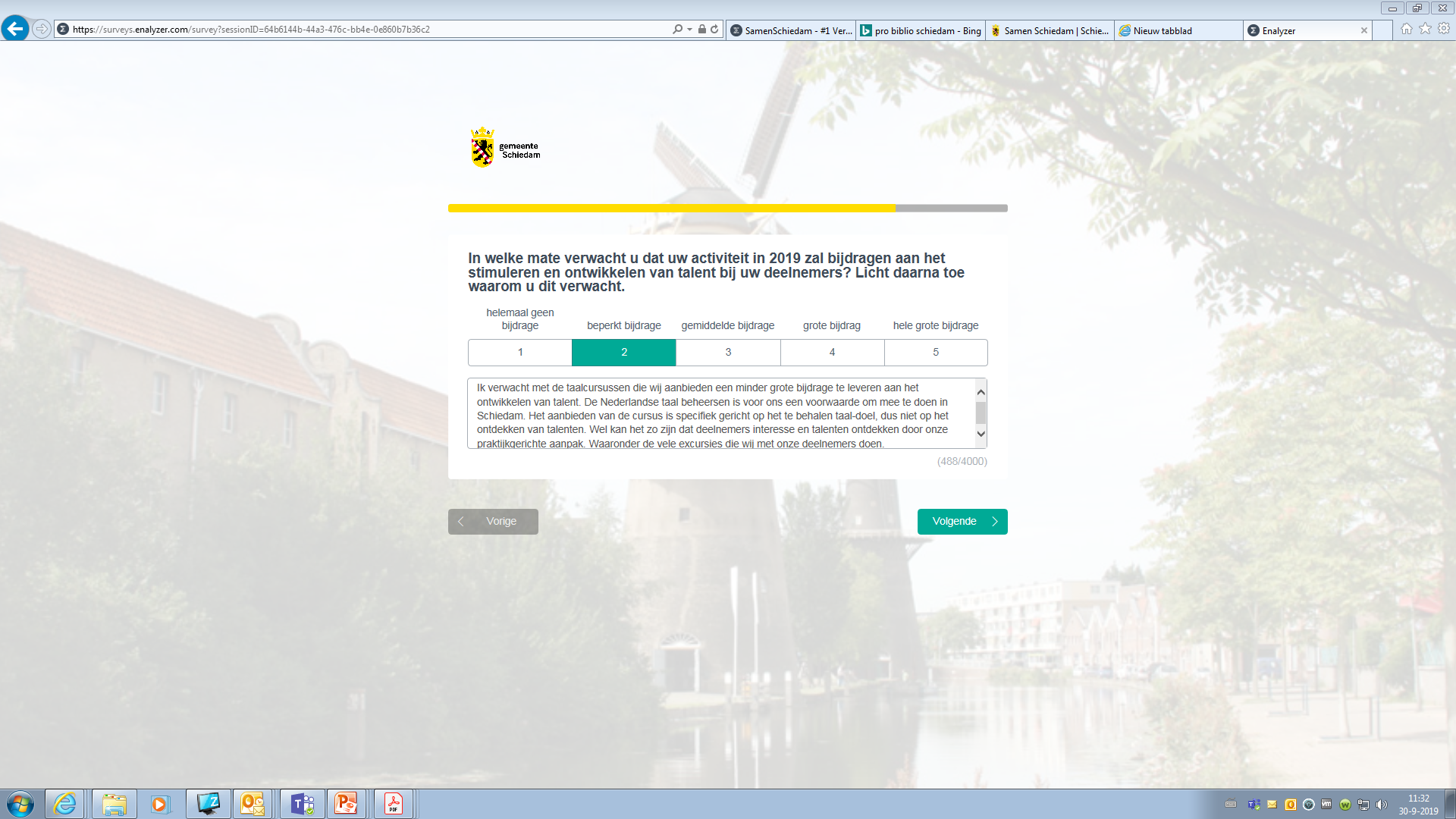 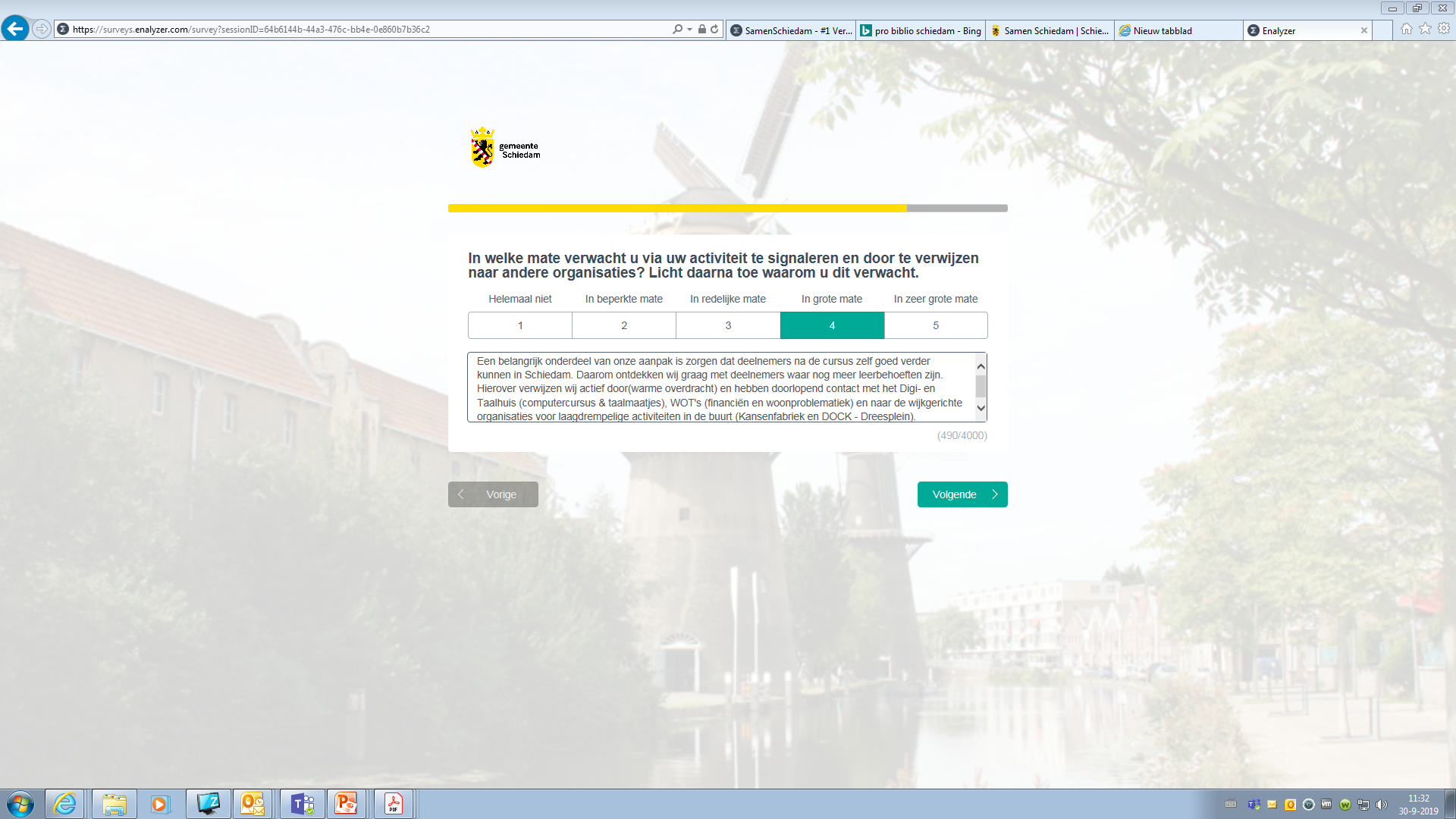 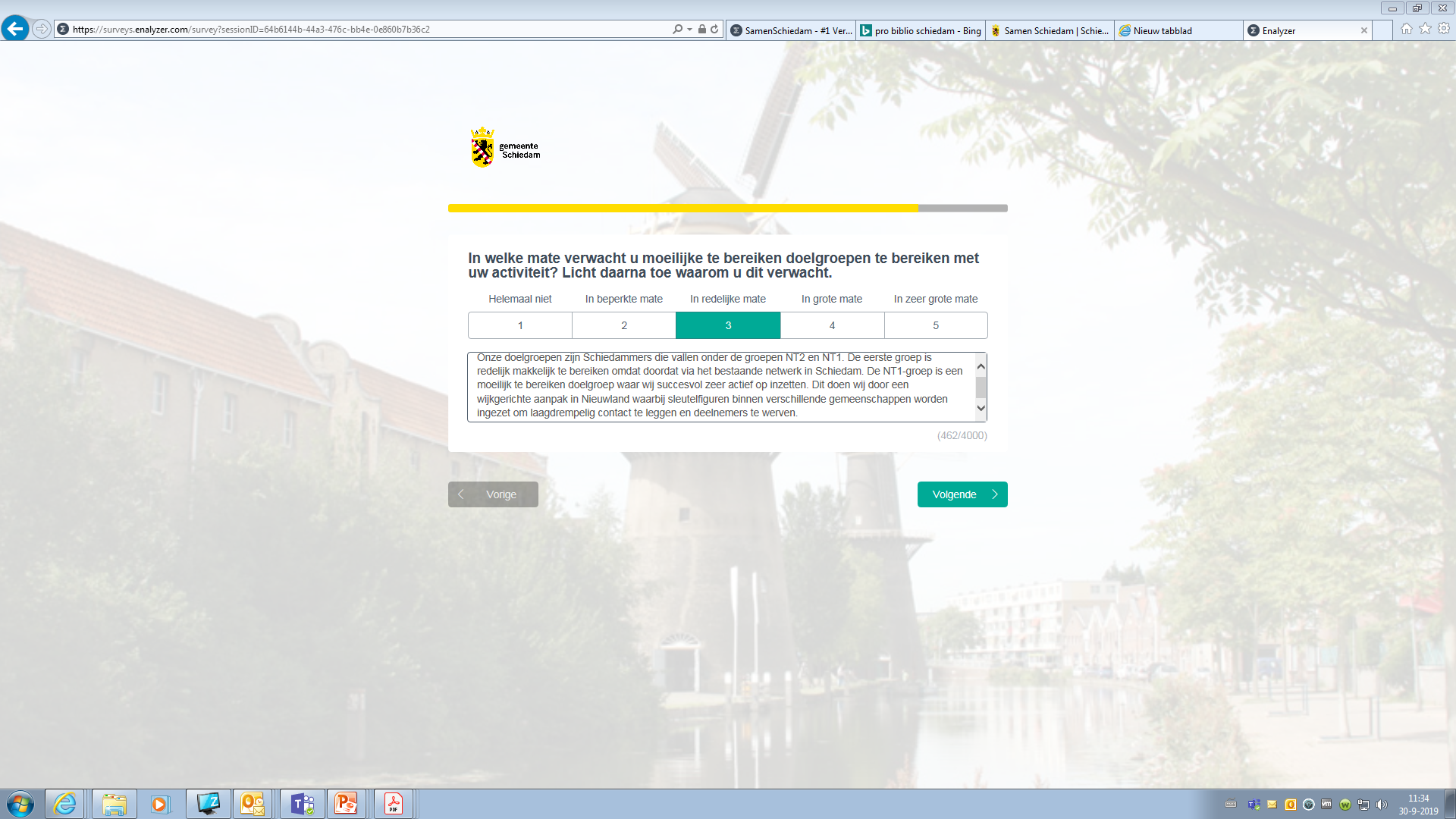 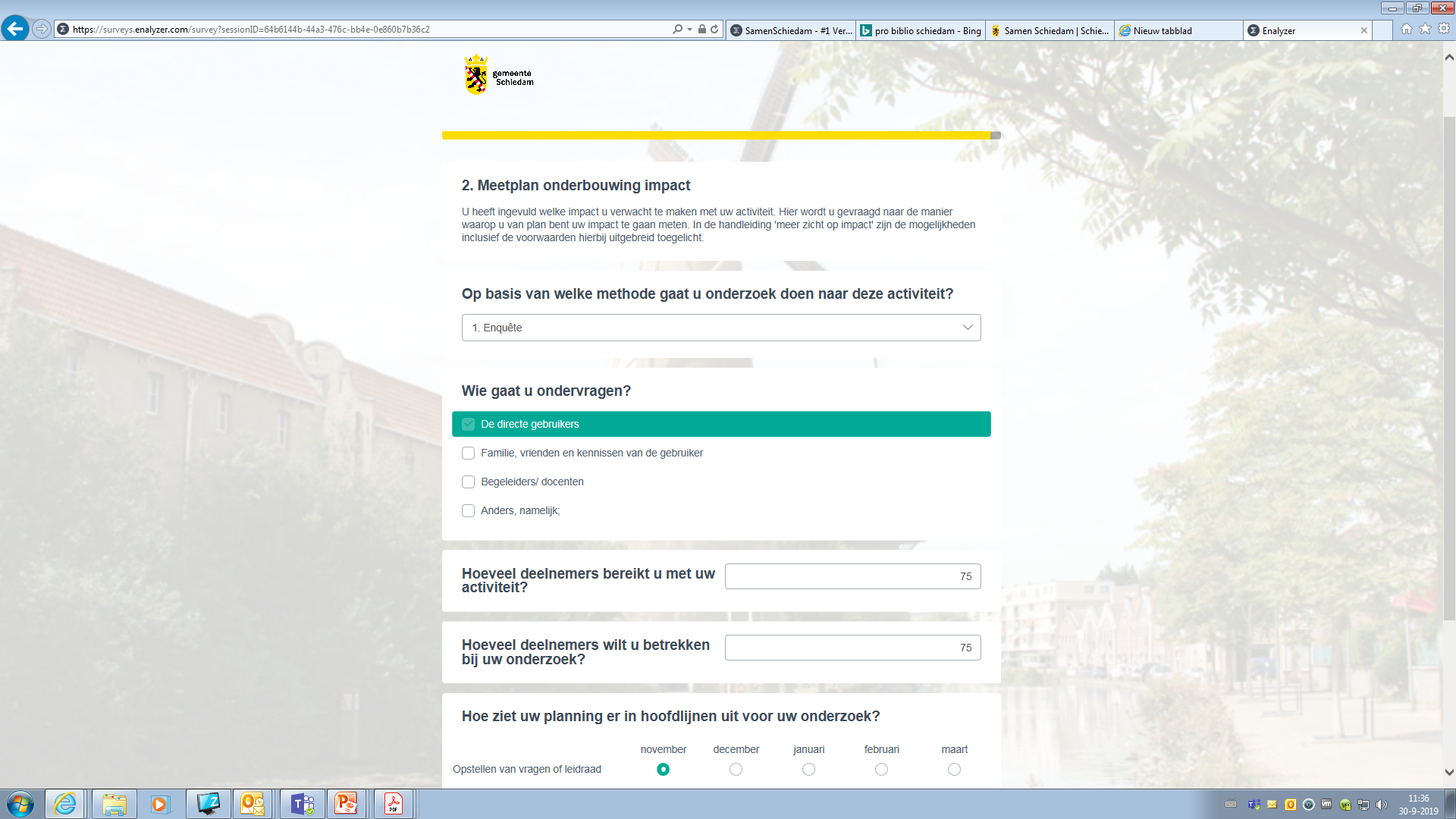 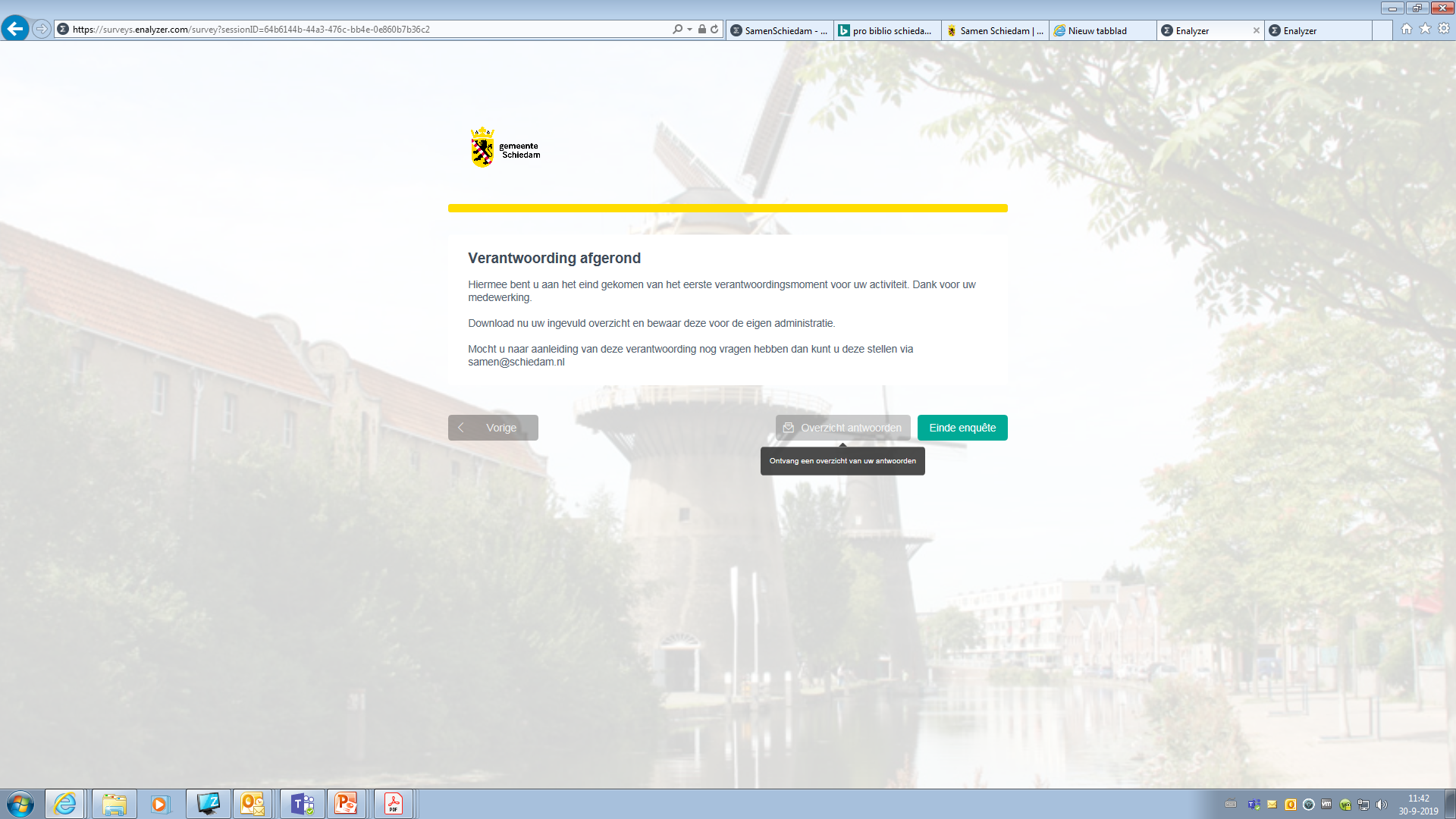 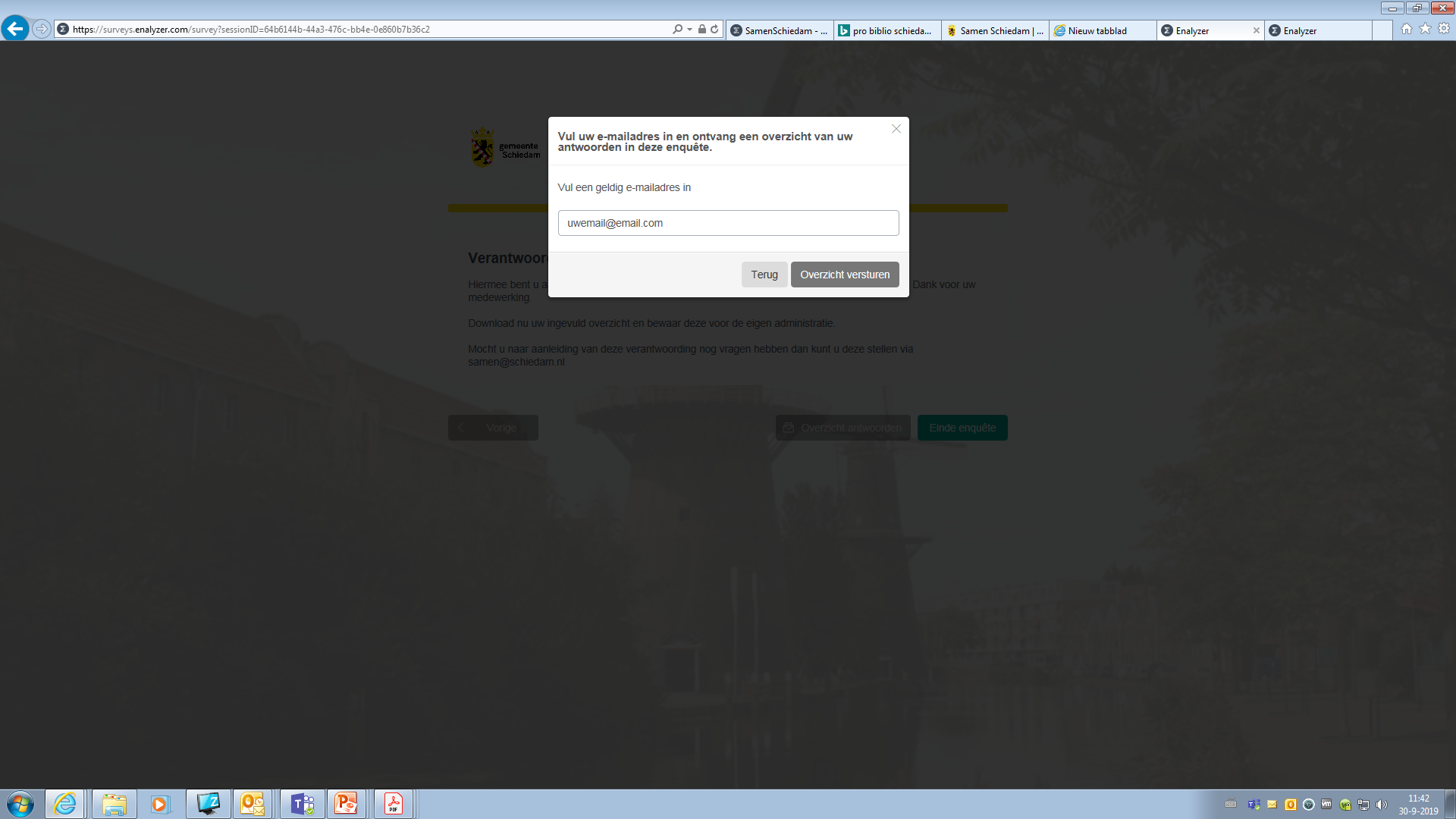 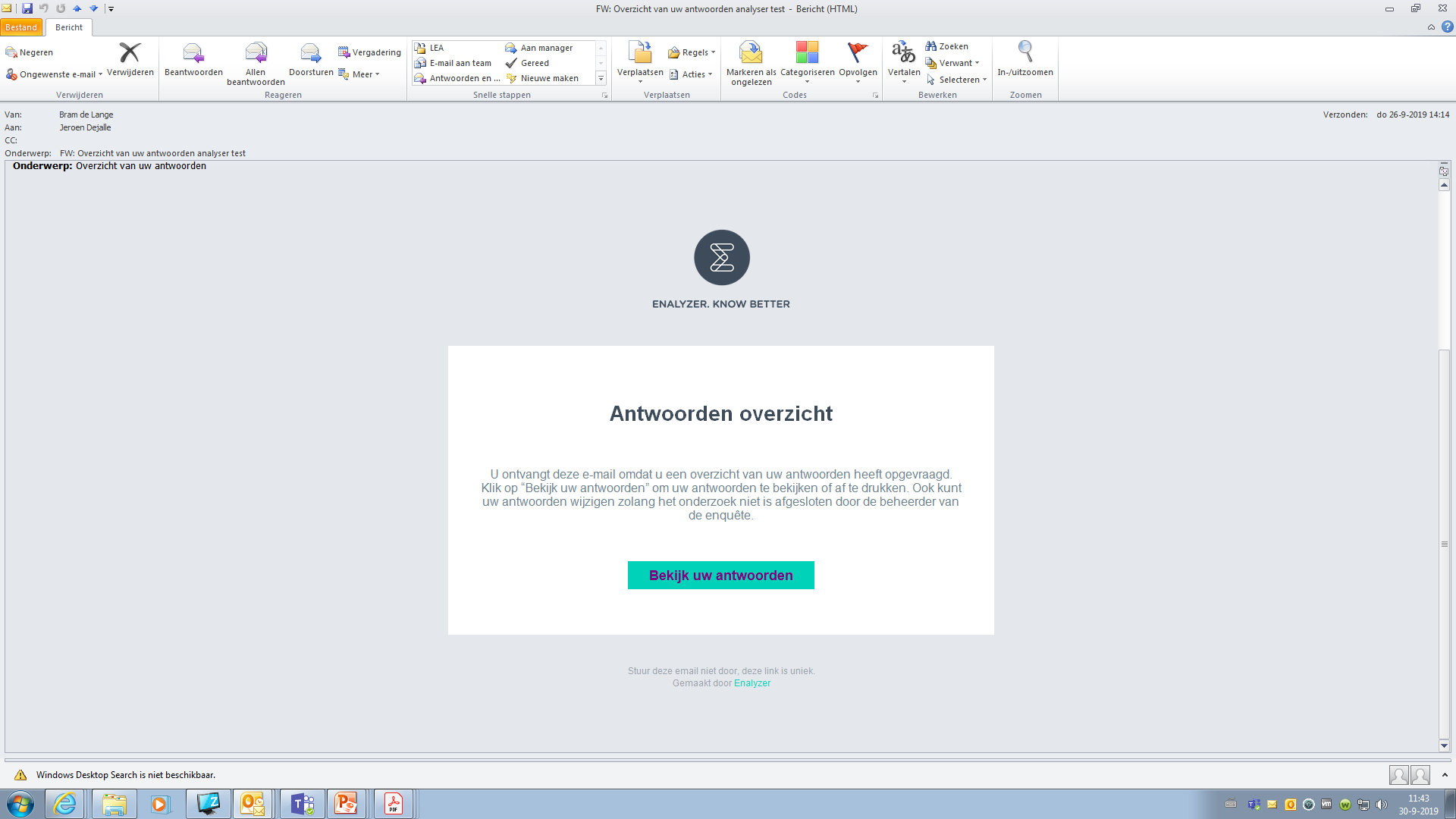 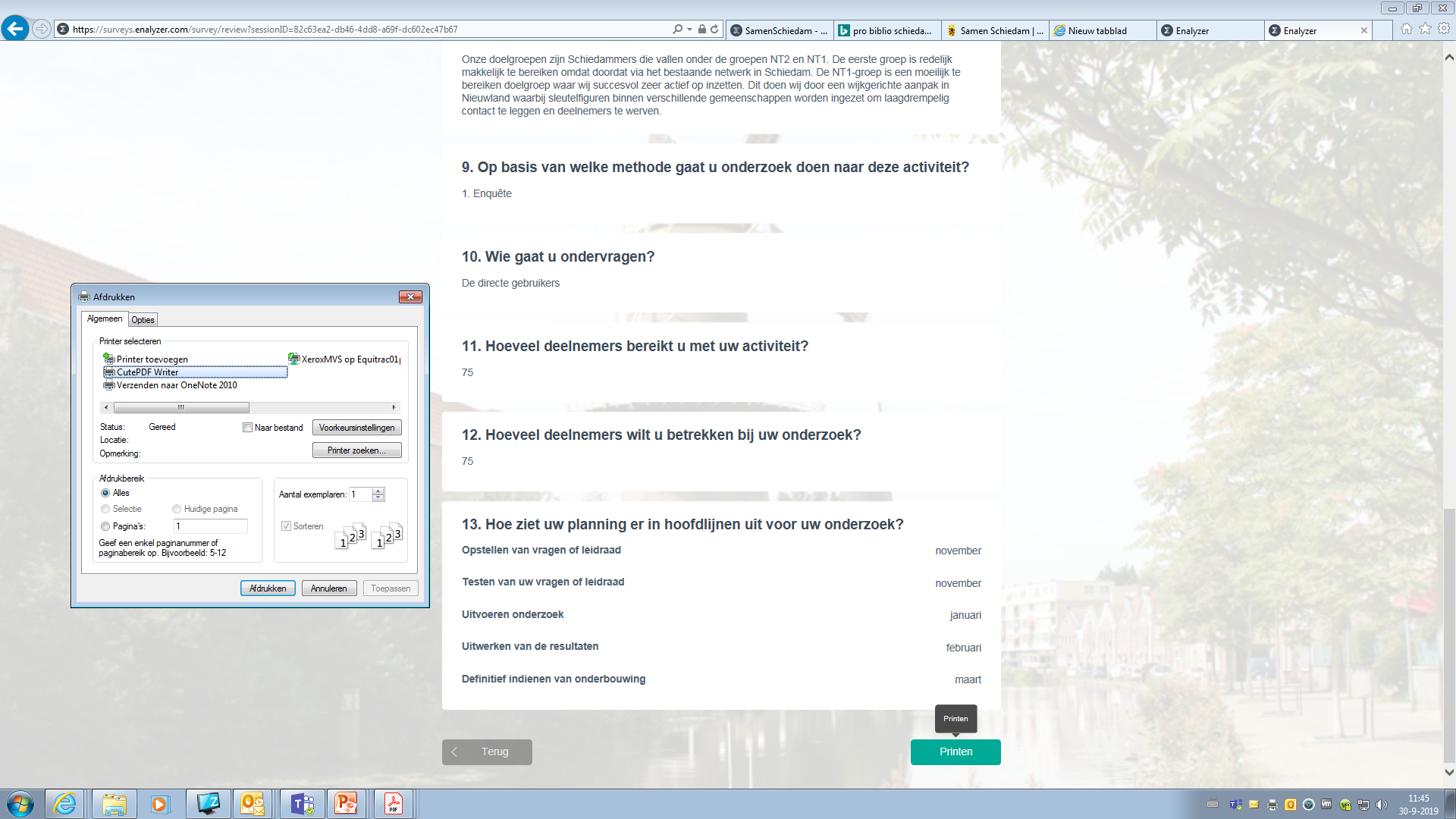 2.
3.
1.
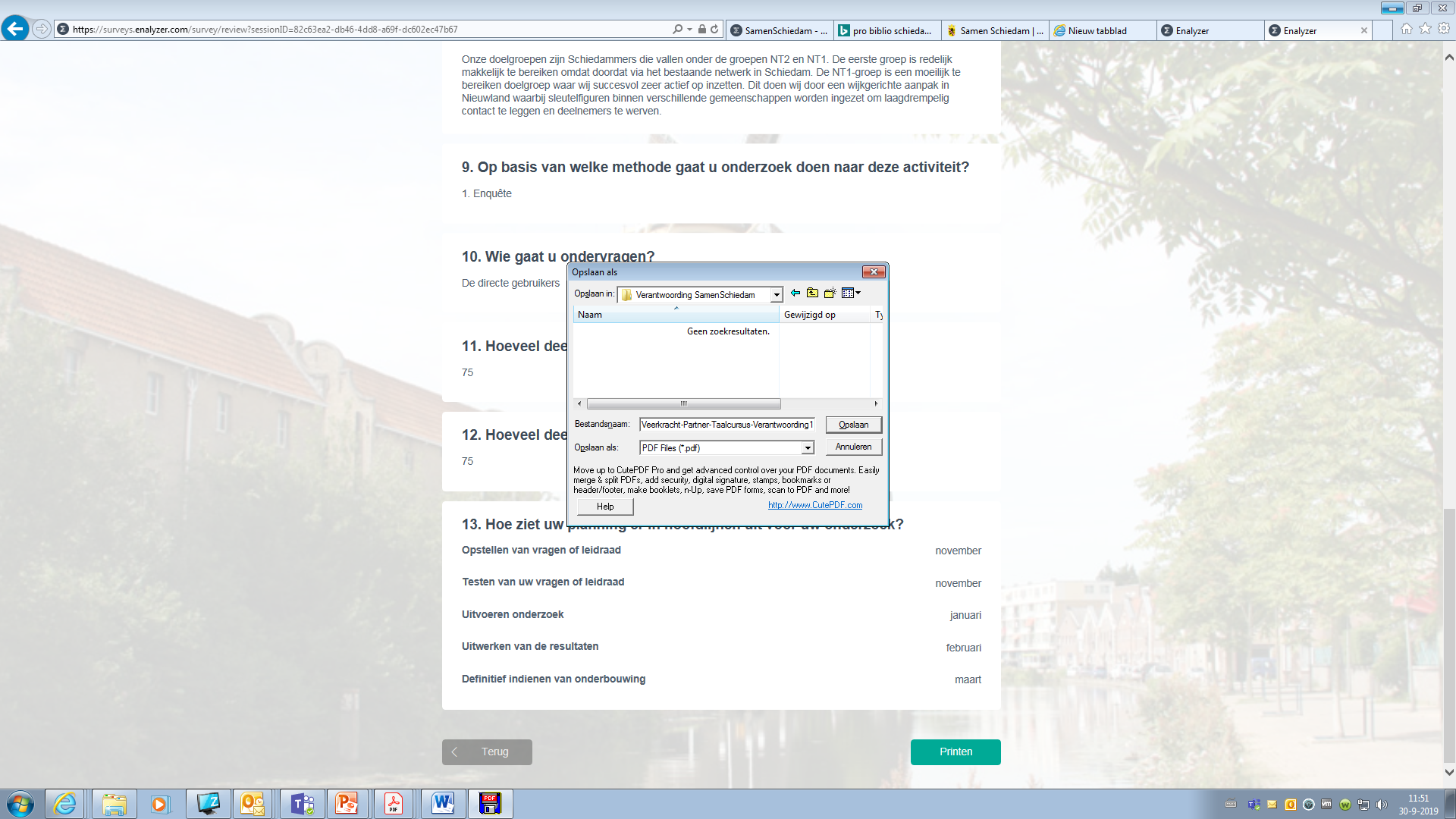 Dit is het PDF-document dat u opslaat op uw computer. 
Stuur dit PDF-document naar samen@schiedam.nl
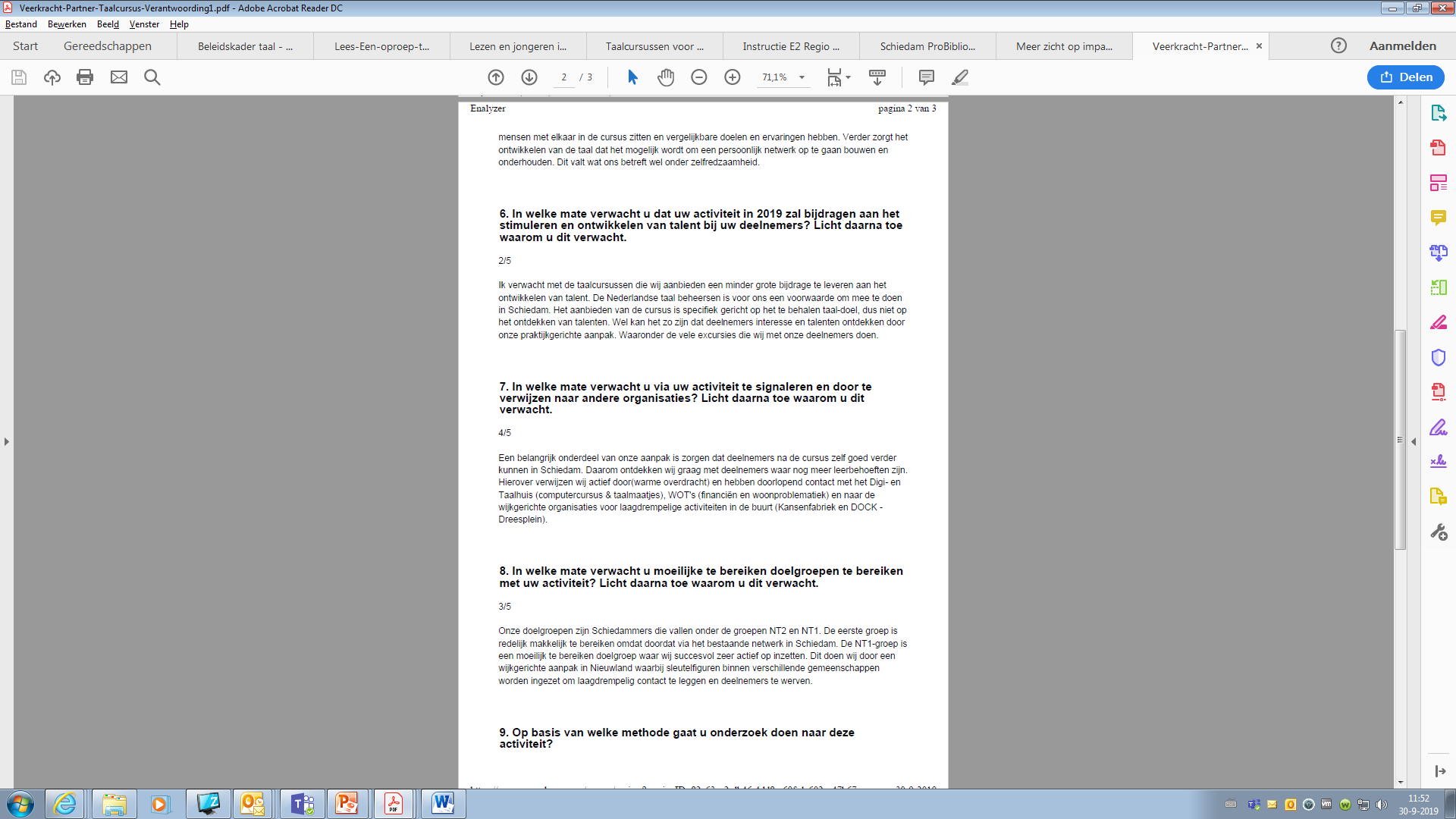 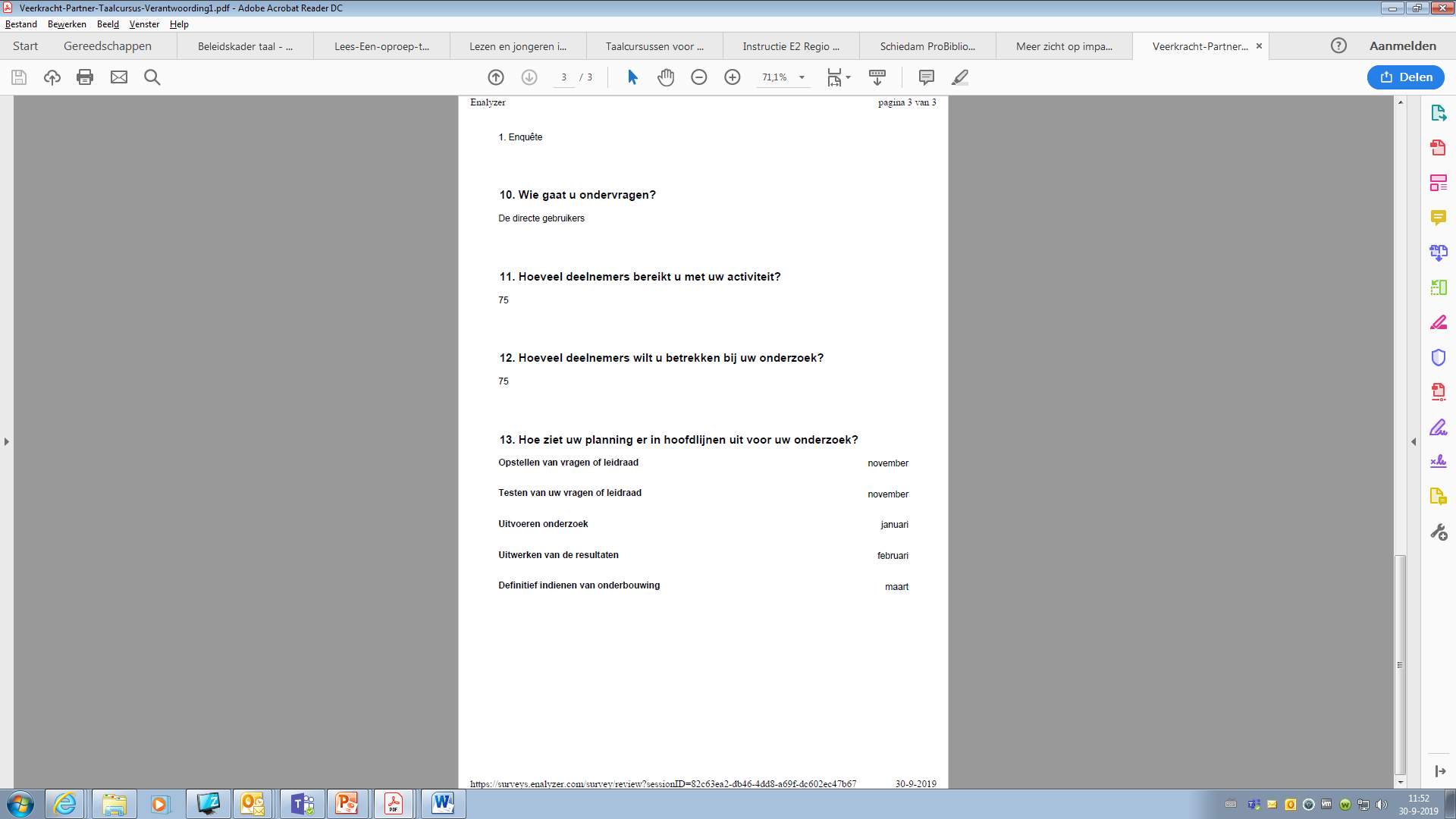 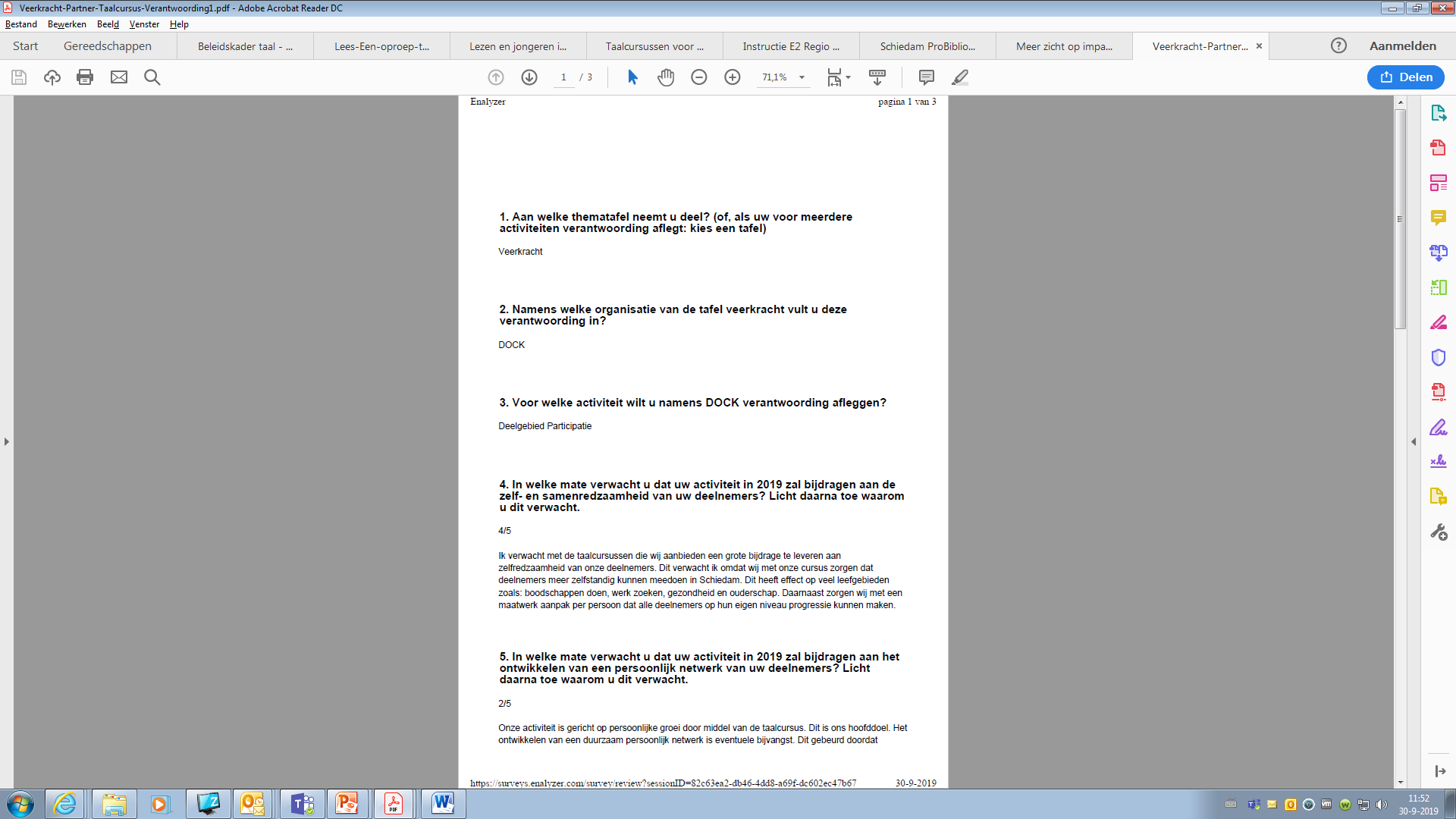